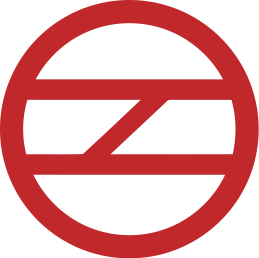 e-Procurement  in DMRC using CPP Portal
Sirajul Hoque
CE/Tender/O&M
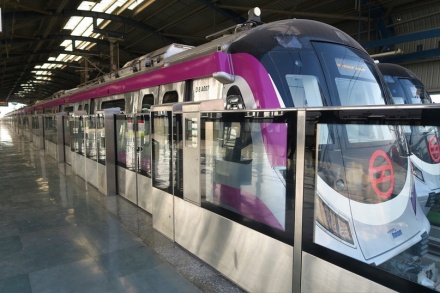 1
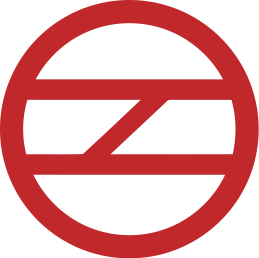 Introduction
Delhi Metro Rail Corporation(DMRC) has completed implementation of Phase-I, Phase-II and Phase-III of Delhi MRTS projects. Starting with the commercial operation of a small Shahdara-Tis Hazari corridor of Line-1 on 25-12-2002, the total operational Network today is 327 KM with 236 stations covering Delhi and NCR(NOIDA, Gurgaon, Ghaziabad and Bahadurgarh). The network will touch 350 KM within a few months with opening of a few more sections.
DMRC today has over 300 train sets of four, six and eight coaches. 
The average daily ridership is about 29,00,000.
Phase-IV of Delhi MRTS project having a total length of 104 KM has been planned and going to be implemented soon.
2
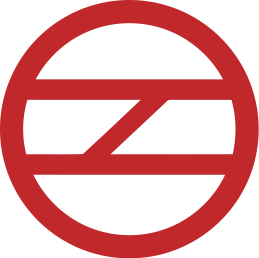 Introduction(Contd..)
The successful implementation of Delhi MRTS Project has paved the path for similar ventures in other cities. The modern Metro system introduced comfortable, air conditioned and eco-friendly services for the first time in India and completely revolutionized the urban transportation scenario.
Apart from implementing project in Delhi and NCR, DMRC has been assisting other Metro Authorities like Jaipur, Kochi, Mumbai and NOIDA-Gr.NOIDA in implementing their MRTS projects.
DMRC has been extending consultancy services to other Metro Authorities in conducting feasibility study, preparing Detailed Project Report, providing interim consultancy and General Consultancy services.
DMRC is handling large numbers of tenders on regular basis for Project, as well as, Operation & Maintenance.
3
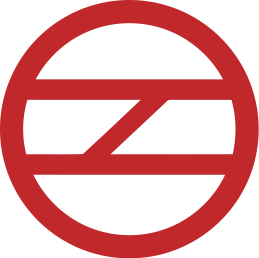 Tendering in DMRC
All the departments in DMRC are presently using CPP Portal for tendering, except the Store department wherein IREPS portal is being used. Broadly tenders in DMRC are for  the following purposes:
    (i)Projects				: CPP Portal
   (ii)Operation & Maintenance	: CPP Portal 
  (iii)Stores 				: IREPS
  (iv)Property Business		: CPP Portal
Value of tenders ranges from a few lakh rupees to Rs.3000 crores.
High value tenders for projects and Rolling Stocks are invited as ICB tenders.
4
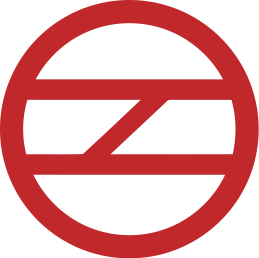 Tendering in DMRC
Numbers of High value tenders are less. 
Number of tenders in the range of Rs. 1.00 Crore to Rs. 10.00 Crore is maximum
Total number of Tenders invited through CPP Portal since 2016 is 1233
Total value of Tender(Rs. in Crores) = 17,084.00
Year wise details of tenders are:
5
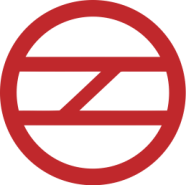 Important Features of CPP Portal
Free access to tender documents for all.
In public domain, no registration required for access/viewing by public.
Email/SMS alerts at various milestones.
Toll free Helpline facilities for all.
Archived tenders are available in domain.
Search facility available using parameters like keywords, location, value.
6
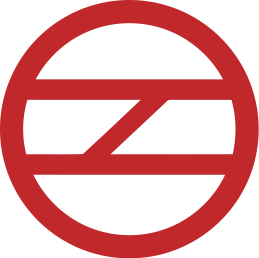 Benefits of e-Procurement/CPP Portal
e-Procurement ensures secure online bid submission and access to bid opening event to the procuring entities, as well as bidders from any place on 24 x 7 basis.
Visibility and accessibility: 
The tender document gets wide publicity as it covers almost all the government entities to publish tenders on CPP portal. The vendors can easily find the tenders in which they can participate. Tender search option on CPP portal enables the bidders to search by using filters such as tender by nature of product/service, tenders by organization, tender by date etc. The vendors need not  search for tenders in several daily newspapers, which is a tedious and time consuming exercise.
7
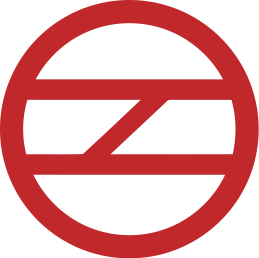 (Contd...)
Easy to participate: 
For the vendors it is quite easy to participate in the public procurement tenders floated on CPP portal. All the required documents are to be scanned and uploaded. The system generates an acknowledgment for submission of the online tender. There is no need to submit documents by post, there are no worries of postal delays. It is less expensive and less tedious work to submit the bids online. 
Competitive bidding: 
The procuring entity can expect more number of bids for online tenders, as it is widely publicized and it is easy for the vendors to submit bids.
8
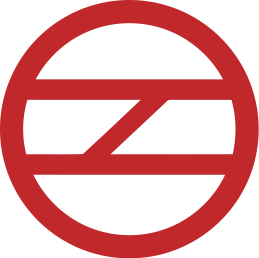 (Contd...)
Transparency: 
Transparency is the need of the hour in public procurement. One bidder can see the bids submitted by the other bidders. Hence, the procuring entity cannot discriminate any bidder. All the bids are evaluated as per the tender norms.
	Security:  
   This is one of the most important key features of CPP portal. As we know tendering is one of the most sensitive department in every organisation. And our need is to have a system which is totally reliable and secure. The portal is designed is such way that the documents uploaded by the bidder are in the encrypted form. So it is completely secure.
    Complaints and Grievances:
    Numbers of complaints, RTI applications are getting reduced due to extensive use of e-tendering portal for public procurement.
9
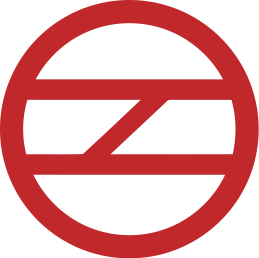 Suggestions for Improvement:
Implementation of Payment Gateway in CPP portal. 
Access to Pre-Bid Clarification to all the concerned officials of the department rather than keeping it limited to the publisher.
10
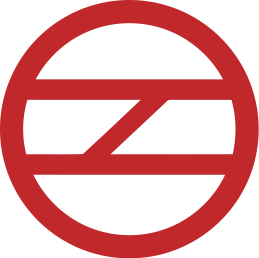 11